RADCAB
Detail
Does this website have enough DETAIL for me?
Does the site help me answer my research questions?
Is this a quality website?
Well-constructed
Useful content
Depth of coverage
Global Polio Eradication Initiative
http://polioeradication.org/
https://www.sciencedaily.com/releases/2019/01/190102140745.htm
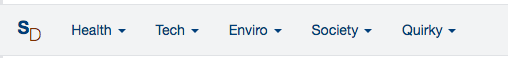